Number of particles found on the films deposited  on  4’’ wafers (13-08-2019)
* Sheet resistance measured on a films deposited on 2 µm thermal grown SiO2 layer.
** The first run of Pt on Temescal result the thickness of 57-60 nm, the tooling factor has been adjusted from 127.3 to 76.2. The correct thickness has been obtained, resulting sheet resistance change from 3.03Ω/□ to 1.6Ω/□
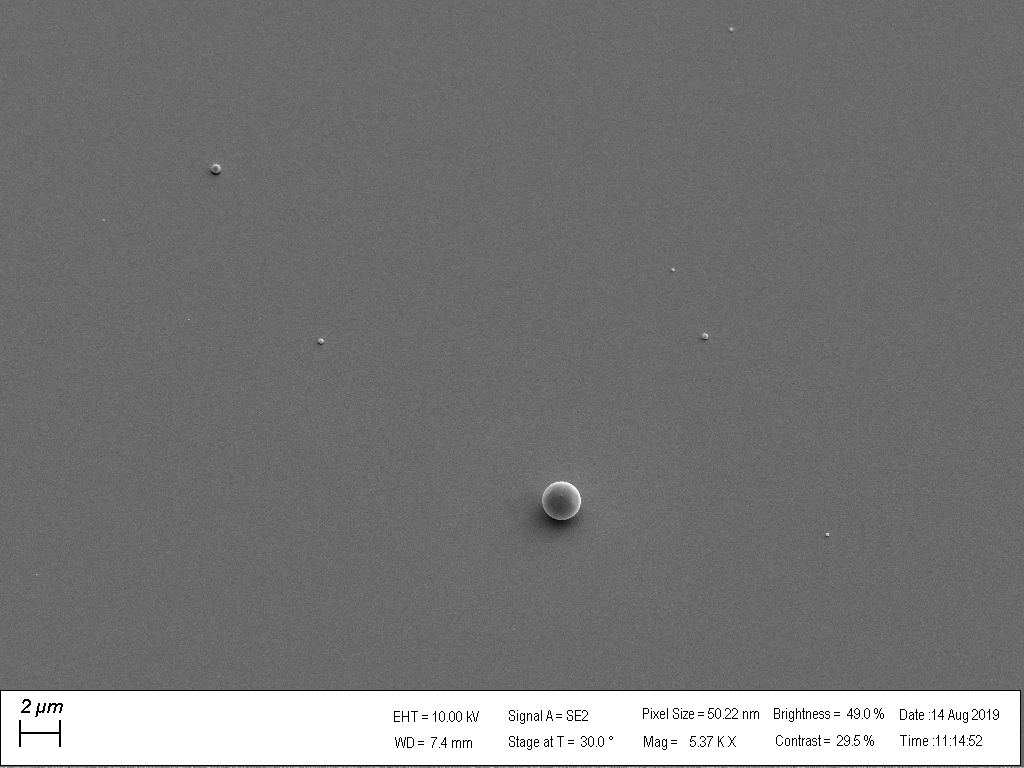 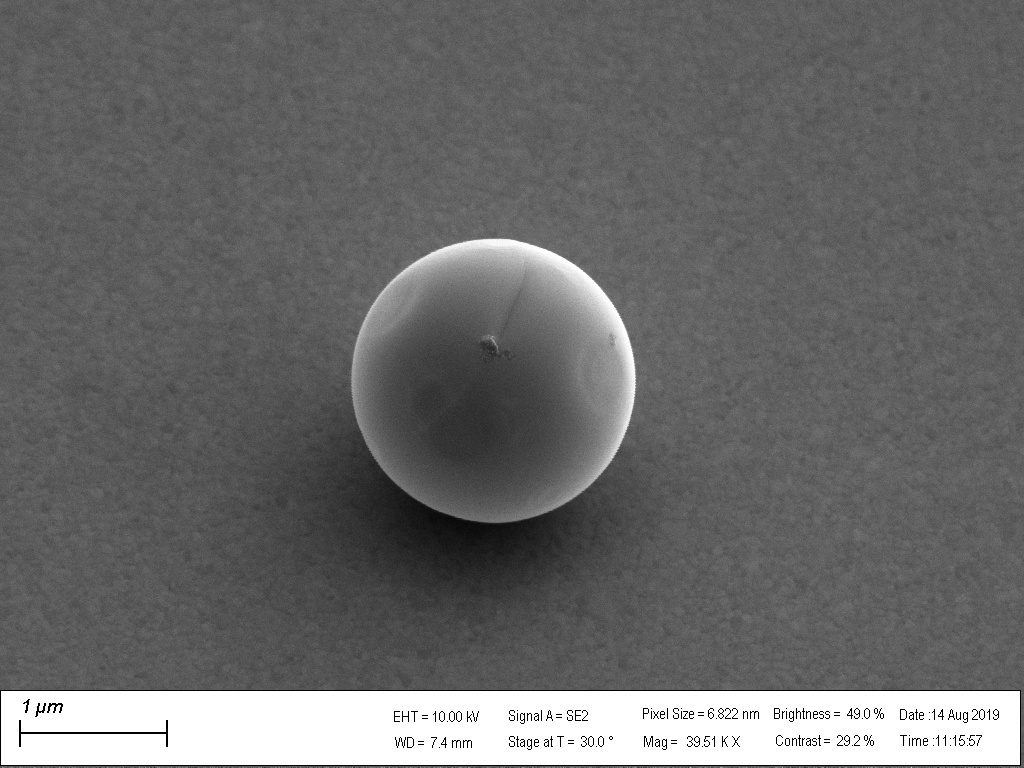 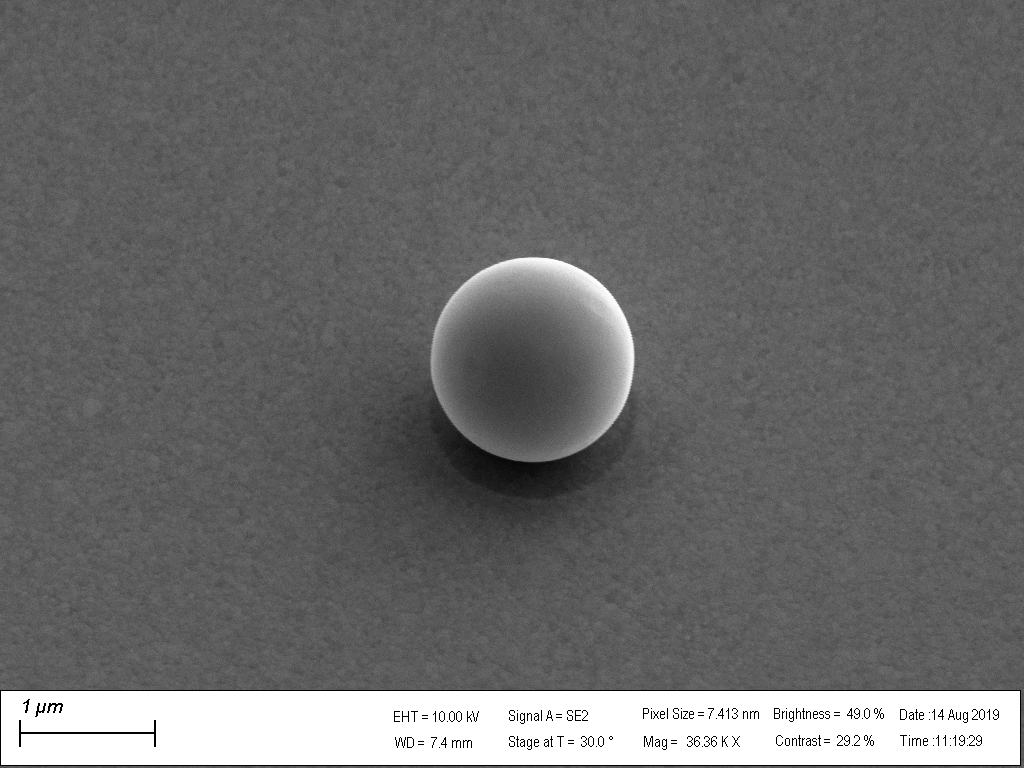 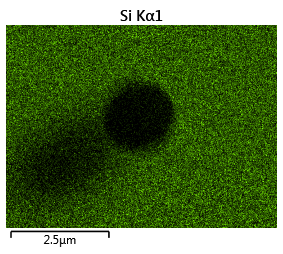 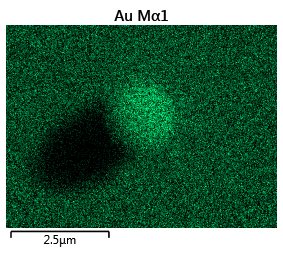 EDX data
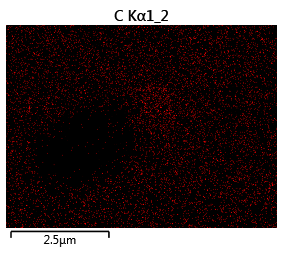 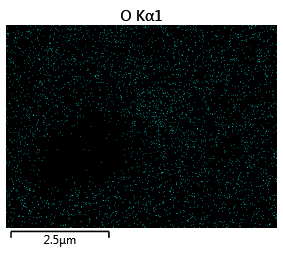 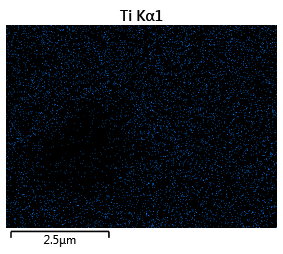 XPS Analysis
No contamination has been found in any samples. Pt may contain traces of carbon. If any other material compounds exists they lever are below 0.1 at. %
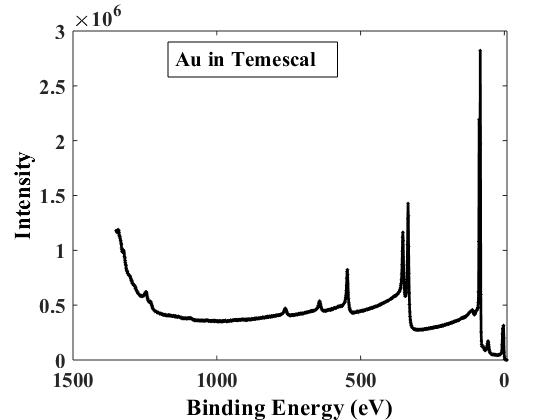 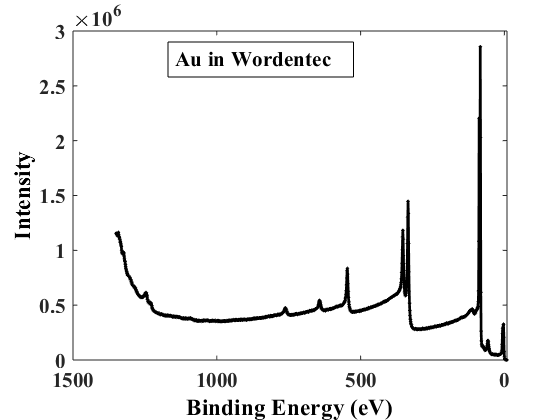 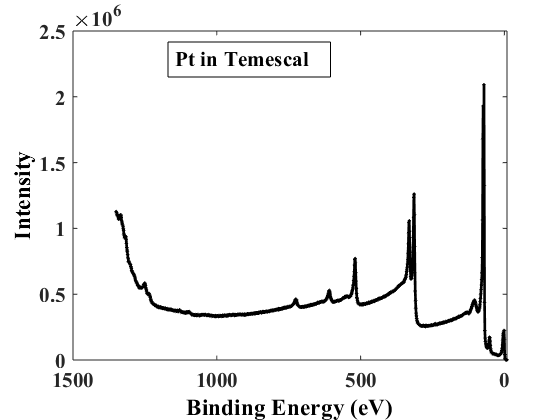 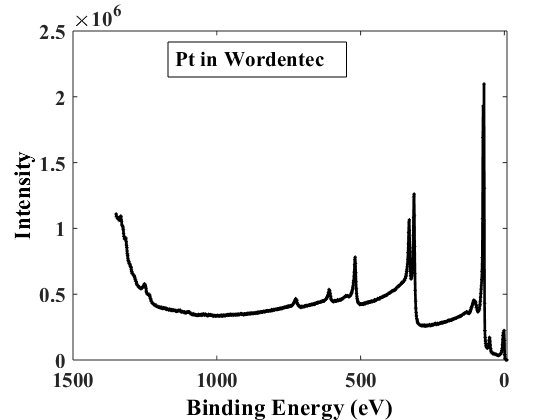 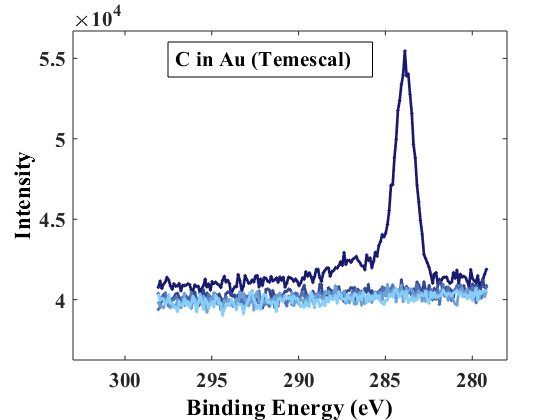 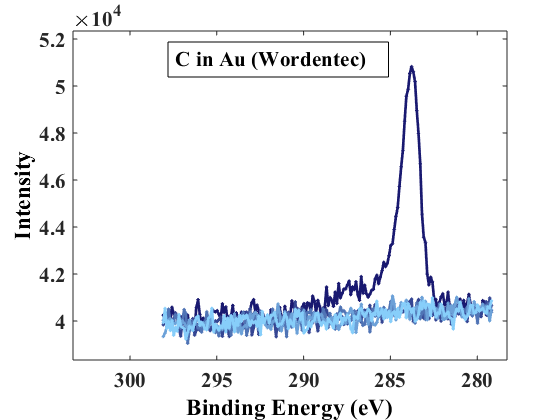 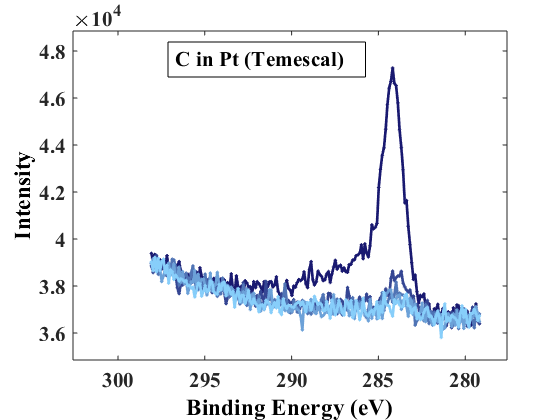 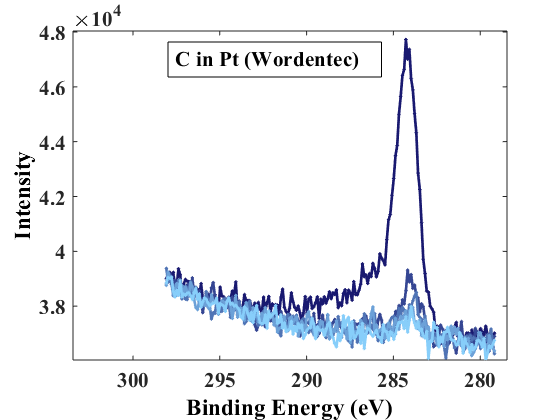 C 1s
C 1s
C 1s
C 1s
Surface
Surface
Surface
Surface
Bulk
Bulk
Bulk
Bulk
Number of particles found on the films deposited  on  4’’ wafers in Wordentec
Old Cu hearth (13-08-2019)
New Cu hearth (16-08-2019)
Temescal. Number of particles found on the old wafers (november 2018)
Number of particles found on the films deposited  on  4’’ wafers with and without liner (19-08-2019)
* Sheet resistance measured on a films deposited on 2 µm thermal grown SiO2 layer.
** Identical result acquired 13-08-2019
Number of particles found on the films deposited  on  4’’ wafers (21-08-2019)
A new recipe used. It includes different sweep pattern, lower ”Rise 2 power” and prolonged rise/soak times.
* Sheet resistance measured on a films deposited on 2 µm thermal grown SiO2 layer.
** Tooling factor adjusted (from 81 to 78)
Temescal
Wordentec
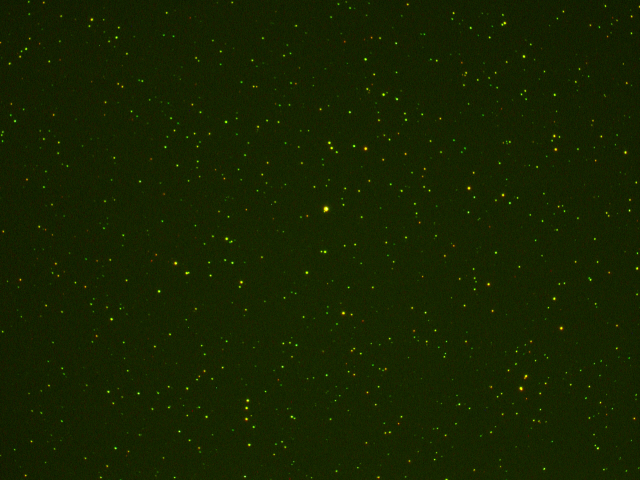 16th Aug, 5 A/s
03-2019 without liner
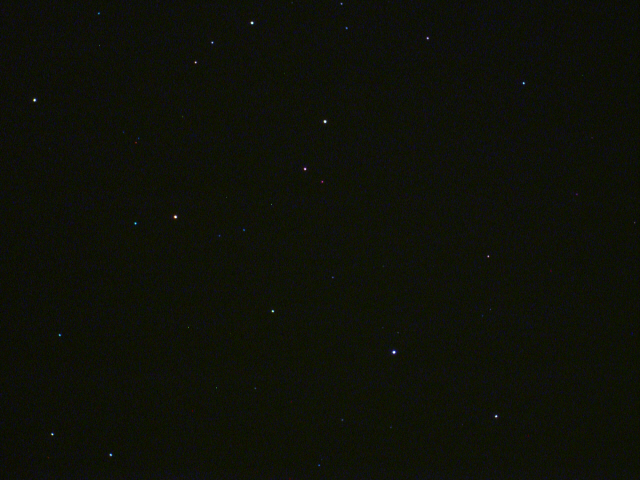 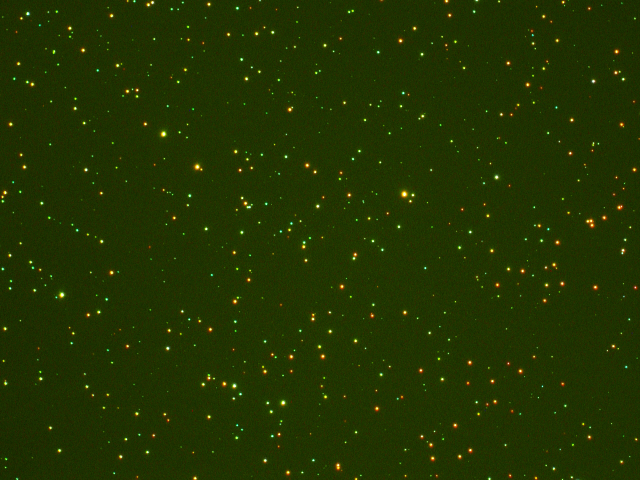 15th Aug old Au
19th Aug 2019 with Liner
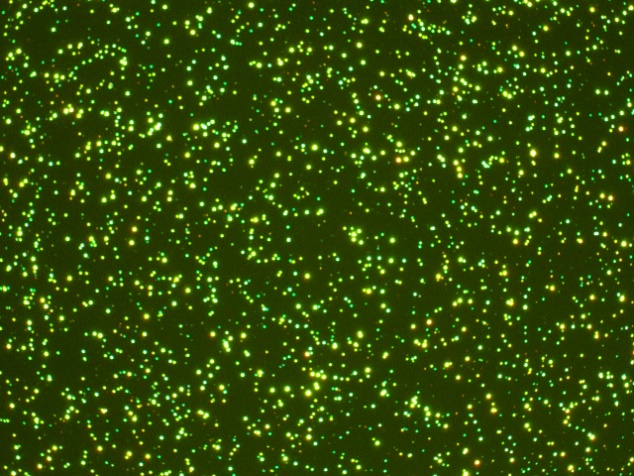 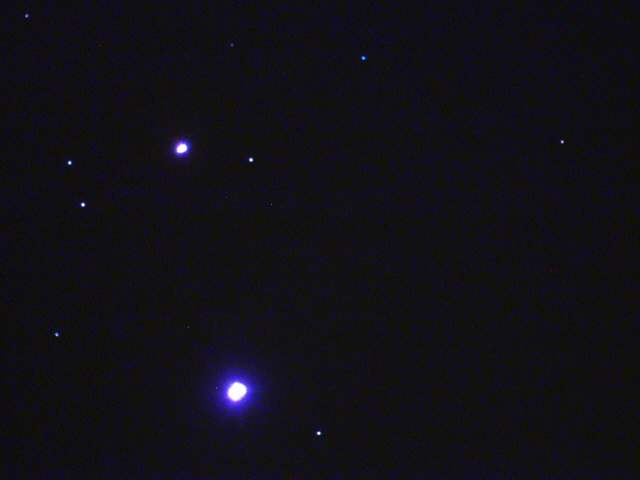 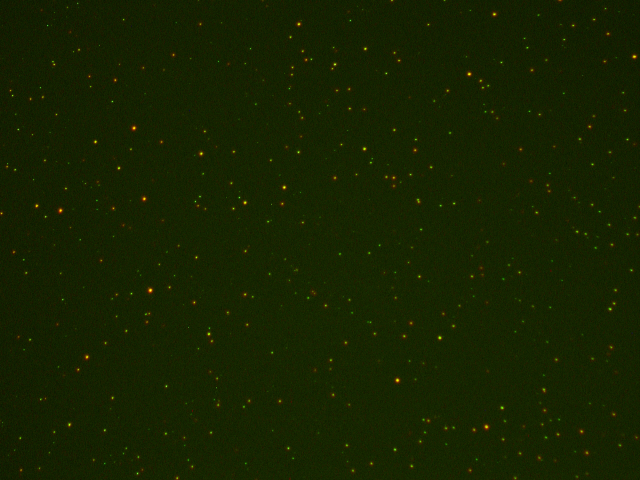 15th Aug New Au
05-2019 without liner
19th Aug 2019 without Liner
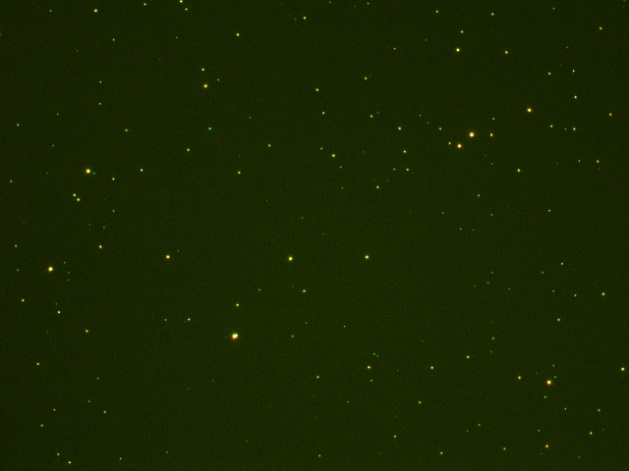 16th Aug, 2A/s lower power
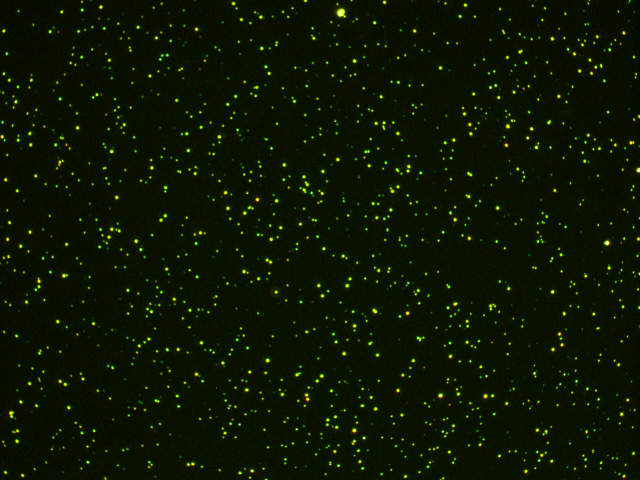 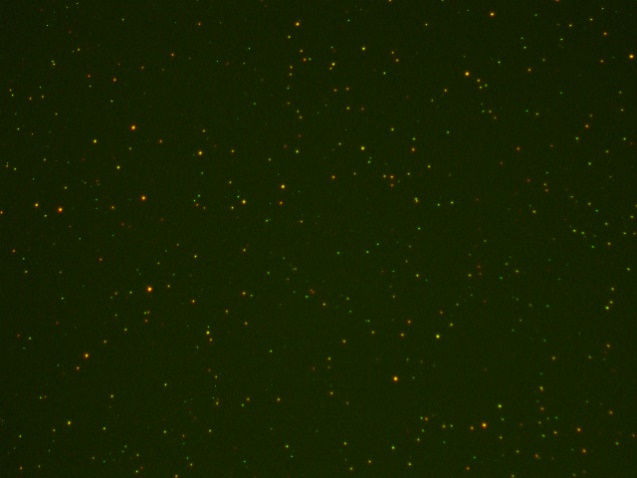 06-2019 with Liner